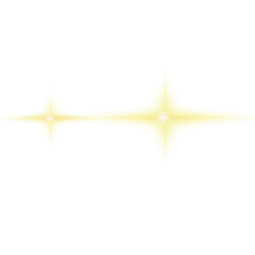 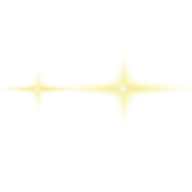 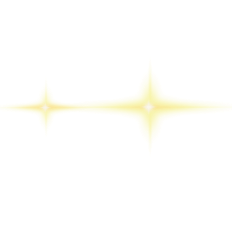 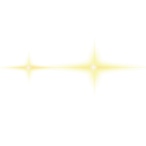 中
国
XX集团补税自动录入机器人
作品信息 App Information
参赛作品 entries：
参赛团队/个人照片
Photo
队伍名称 Team Name：智动力 
队伍成员 Team Member：蒙红发、温巧炎、黄沥冬、雷周澎
队伍口号 Team Slogan：数智动力，众志成城
所在单位和部门/专业 Enterprise ：珠海众志智能科技有限公司
作品应用场景 ：财务
作品应用项目：补税录入
其它介绍等：补税自动录入
重复性高
效率低
数据量大
一、需求分析&背景介绍
Requirement analysis
XX集团补税录入业务背景
背景：
XX集团需要业务人员从指定网站下载文件，将文件中的数据信息录入到ERP系统中


痛点：
1、该流程操作简单但重复性高
2、人工将数据信息录入到系统中，耗时长，效率低，易出错
3、每月业务量约1000次，数据量大
痛点
完成提交
一、需求分析&背景介绍
Requirement analysis
登录网站
获取数据
查询信息
打印并提取数据
登录ERP系统
查询并编辑
登录中国贸易单一窗口网站
读取补税清单EXCEL表格数据
根据清单数据查询信息
打印PDF，并提取指定信息数据
通过用户名密码登录
查询指定工单，填写相关信息
XX集团补税录入流程需求
流程开发安排
业务需求收集
分析评审评估
组织定义
人员进场
管理平台及流程
运营阶段
管理平台测试
流程测试
管理平台部署
管理平台上线
项目启动会
流程上线
流程设计开发
上线投产
项目启动
需求确认
开发实施
二、流程建设方案
Solution Introduction
XX集团补税录入流程开发安排
运维和优化
全流程手工执行
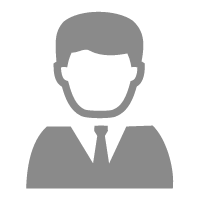 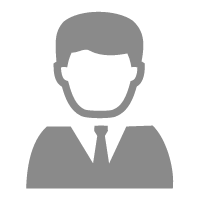 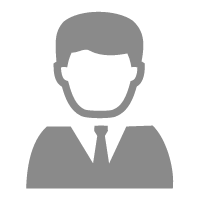 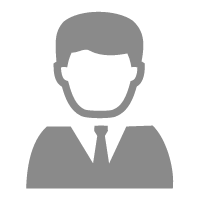 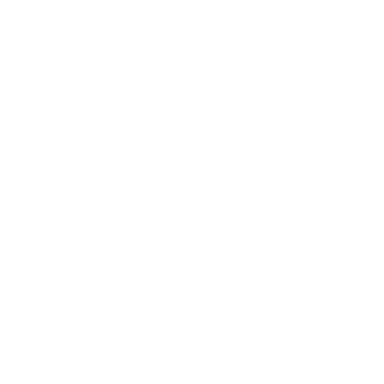 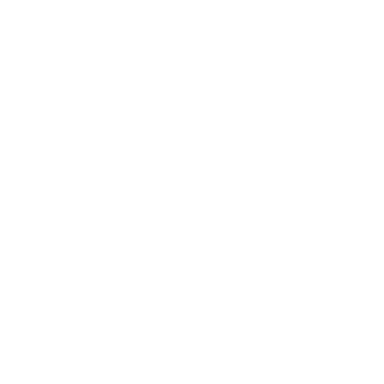 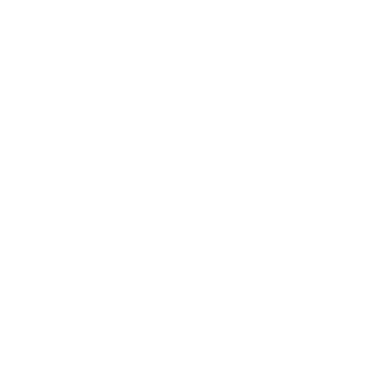 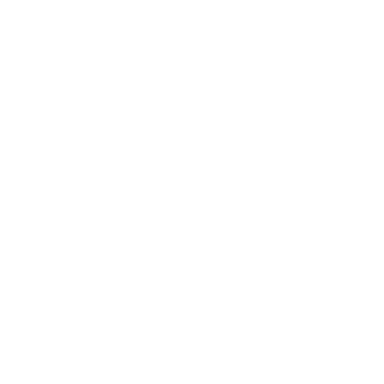 登录ERP系统
打印PDF文件
根据单号查询信息
登录指定网站
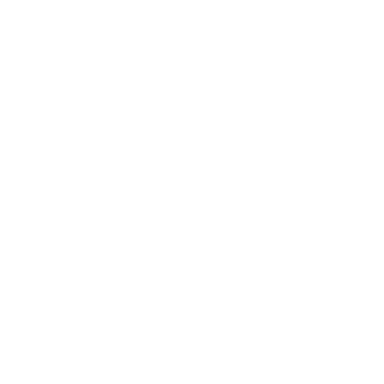 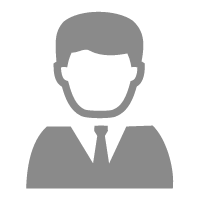 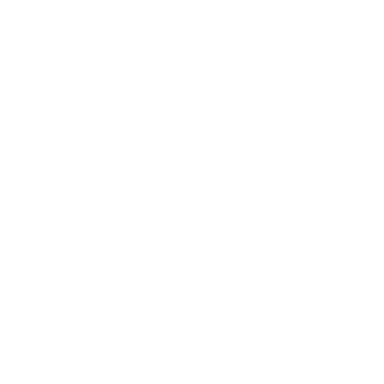 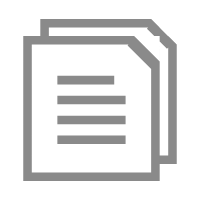 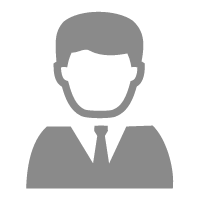 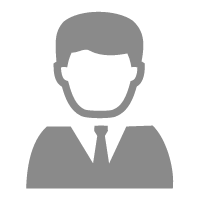 完成提交
将PDF中数据填入
根据单号查询信息
机器人自动完成登录系统、打印文件、填入数据、发送邮件等业务流程
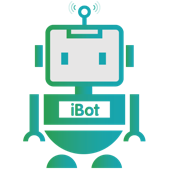 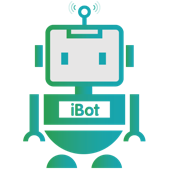 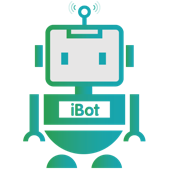 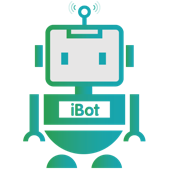 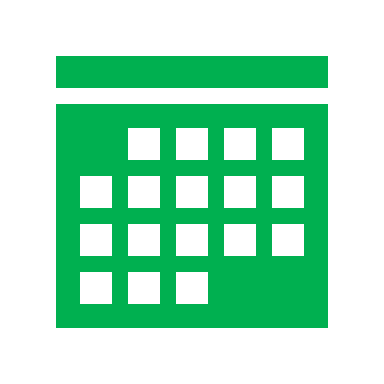 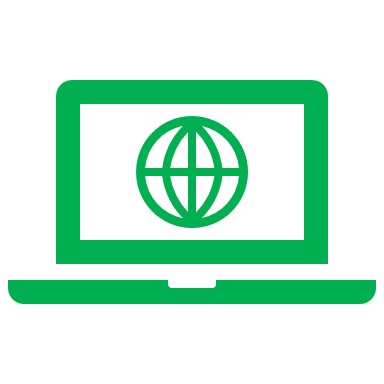 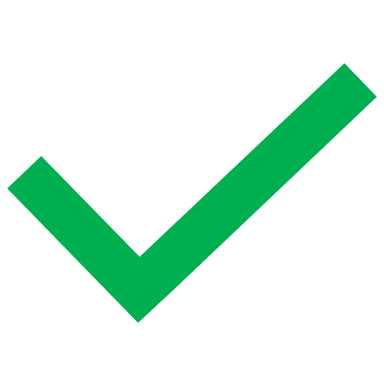 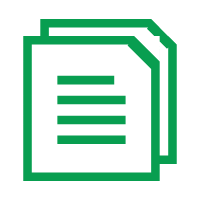 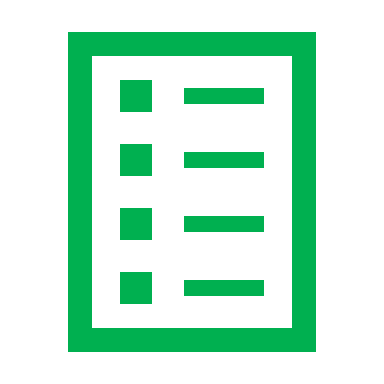 登录指定网站，查询信息，打印PDF文件，并提取数据
发送邮件
读取配置文件
登录ERP系统，查询信息，填入指定数据，完成提交
三、执行流程图
Execution Flow Chart
数字化生产力部署前
6min/份订单
数字化生产力部署后
3min/份订单
四、流程&机器人监控、管理说明
Process&Robot Orchestrator and Management
RPA运行总体情况监控可视化看板
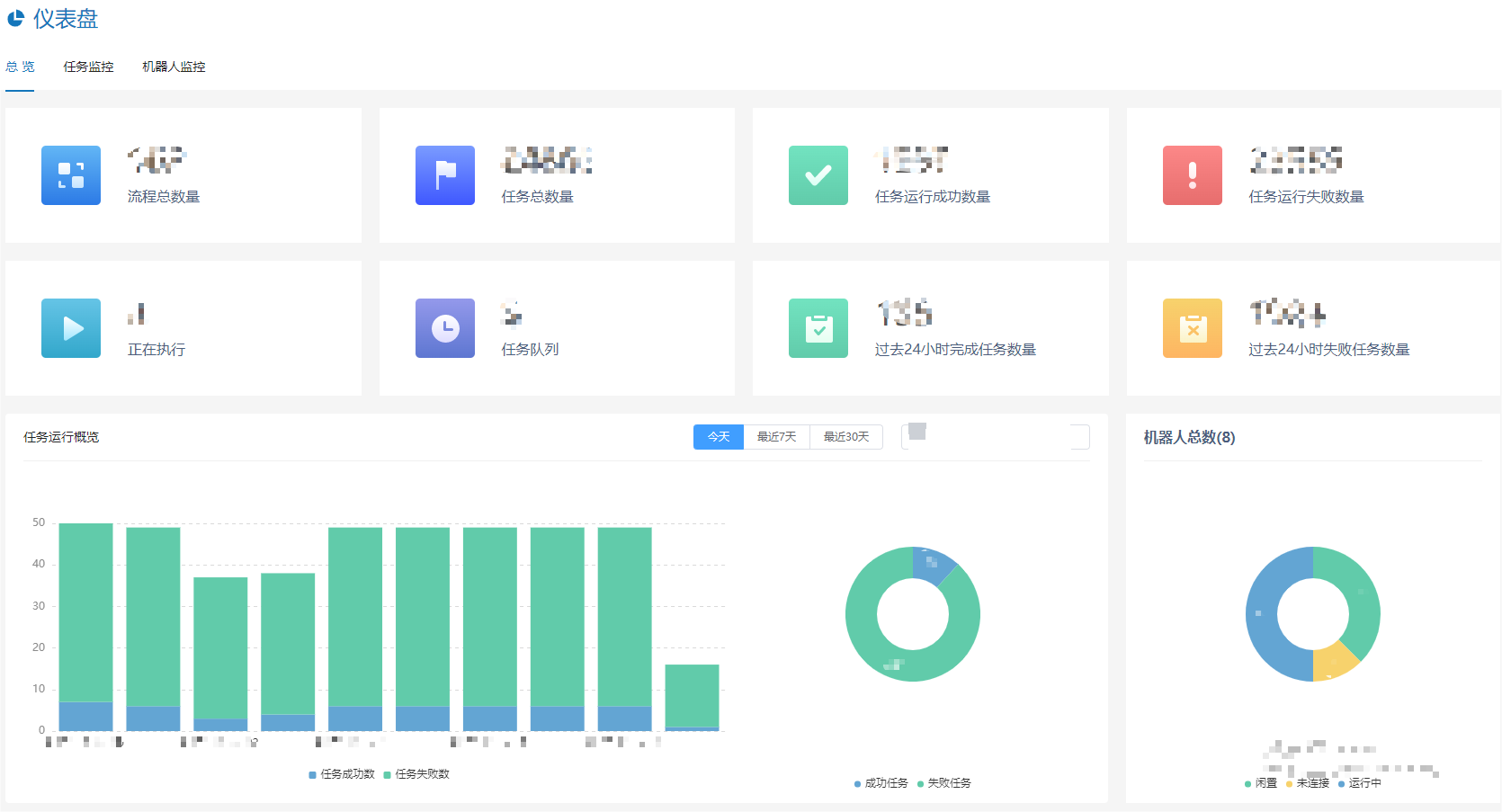 四、流程&机器人监控、管理说明
Process&Robot Orchestrator and Management
RPA运行流程监控
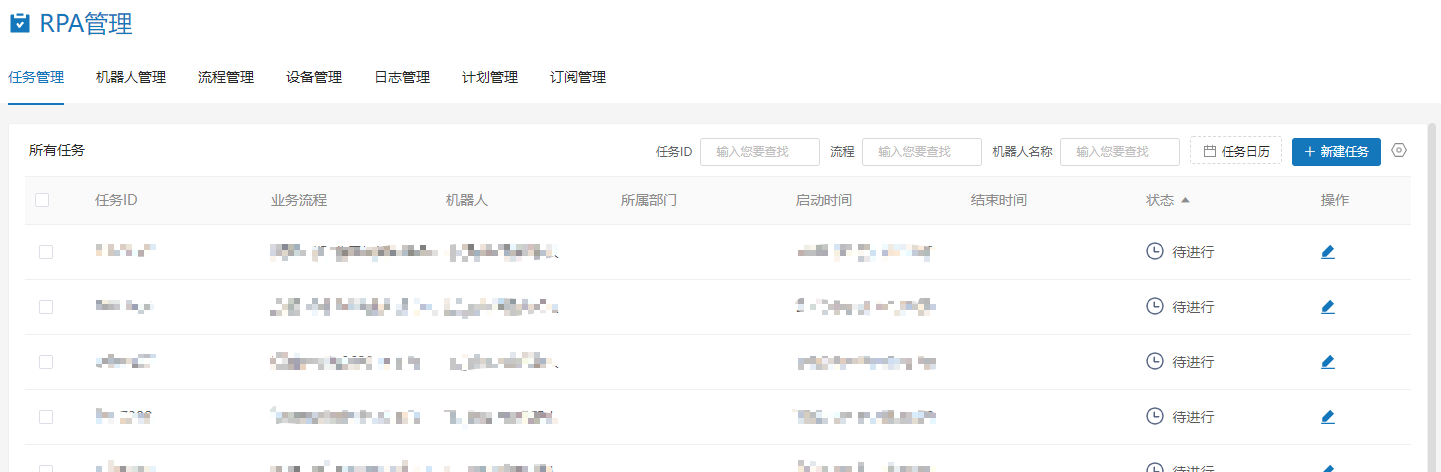 五、模式和技术创新性
Mode and Technological Innovation
对每个关键流程节点记录运行状态，若在某个流程节点上出现异常状态，重试时可从出现异常状态的流程节点开始
运行状态可回溯性。对任一节点的运行都有变量的记录，出现异常时可以取相应的变量记录下来重现运行时刻的异常。
六、方案价值与收益
Solution Value and Revenue
项目收益统计：
每月处理1000次情况下，可节省50小时，减少业务人员的重复劳动，提高员工满意度。
补税录入新旧模式对比效果如下：

原人工模式：人工单次操作补税录入各项耗时约6分钟。
RPA模式：机器人自动执行补税录入各项耗时约3分钟。